Infezioni dell’apparato respiratorio
Di origine virale : Virus parainfluenzali, Virus Respiratorio Sinciziale, Adenovirus,, Rhinovirus, Coronavirus

Di origine batterica: Streptococcus pneumoniae, Mycoplasma pneumoniae, Chlamydia pneumoniae, Legionella pneumophila, Tubercolosi
Infezioni delle vie respiratorie
Infezioni delle vie aeree superiori
Infezioni delle vie aeree inferiori
Batteri causa di otite media , sinusite bronchite e polmonite
Virus responsabili del 75% delle faringiti
Funghi e protozoi  causano polmoniti nei soggetti immunocompromessi
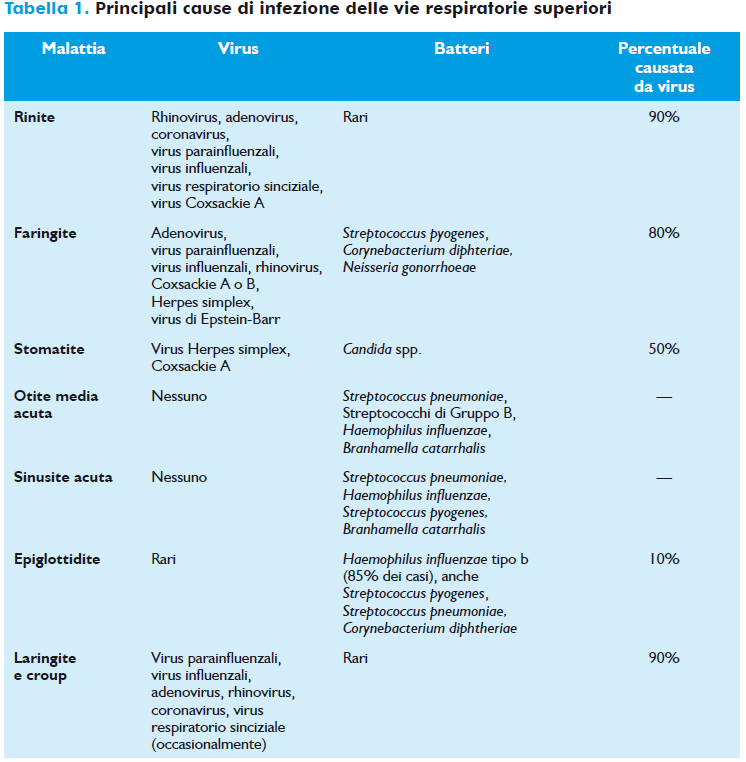 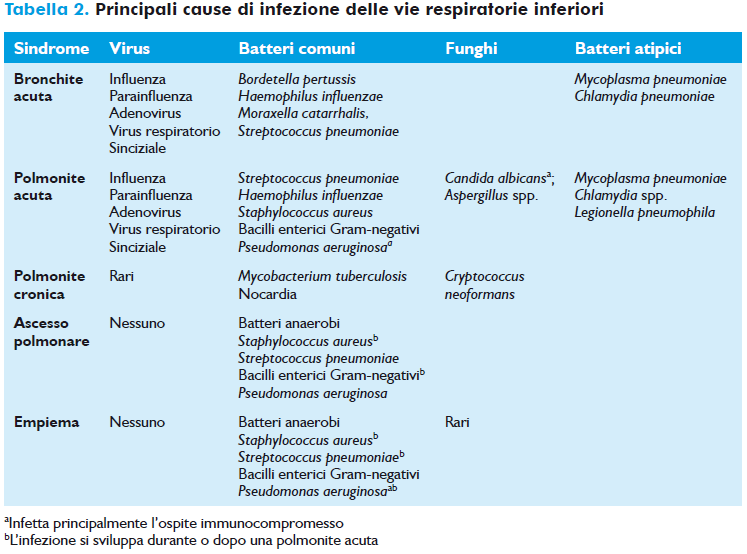 Principali quadri patologici
Faringite
Laringite
Epiglottidite
Otite media acuta 
Sinusite
Bronchite
Polmonite acuta
Polmonite cronica
Empiema
Ascesso polmonare
Faringite
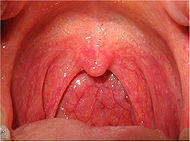 Processo infiammatorio del faringe, ipofaringe e tonsille causato da virus o batteri
Se associata a sintomi nasali è di origine virale 
E’ una infezione ubiquitaria, che si presenta con faringodinia , a volte con febbre e con linfoadenopatia laterocervicale la cui causa è più spesso di origine virale  come Adenovirus, Rinovirus,   Epstein  Barr 
La causa batterica di faringite è data dallo Streptococcus  B emolitico di gruppo A importante durante l’infanzia che  in alcuni casi può diventare scarlattina o diventare con il tempo una malattia reumatica.
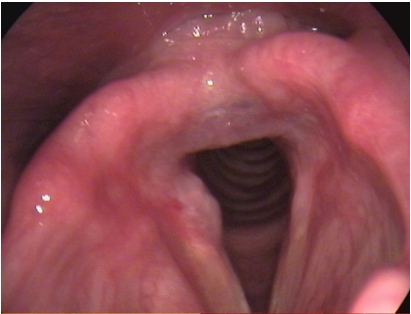 Laringite
Infiammazione tipicamente virale con abbassamento della voce, bruciore, afonia e febbre.
La causa principale di laringite sono i virus parainfluenzali, influenzali ed il virus respiratorio sinciziale
Il processo infiammatorio oltre la laringe interessa la trachea e l’area subglottidea
Epiglottidite
Quasi sempre bambini associata ad infezione virale , si presenta con febbre, ansietà, estensione del collo 
Può causare ostruzione completa delle vie respiratorie nei soggetti più piccoli
Haemophilus influenzae è la causa principale oltre  85% dei casi
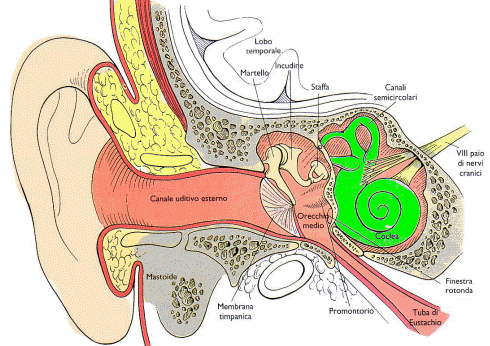 Otite media acuta
Interessa pazienti in età pediatrica 
Dolorosa a volte con febbre. 
Otorrea e segni di infiammazione
I patogeni interessati sono Streptoccus pneumoniae , Haemophilus influenzae, streptococchi viridanti
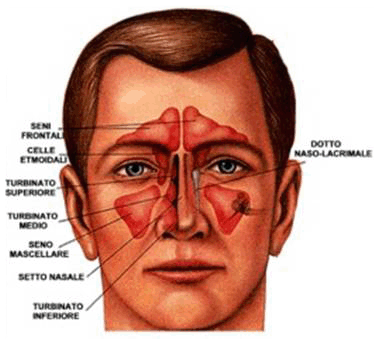 Sinusite
I segni principali sono rinorrea spesso purulenta 
Il principale patogeno  è  Streptococcus pneumoniae 
Possono essere coinvolti anche altri batteri ritrovati comunemente nelle vie aeree
Bronchite
Infiammazione della mucosa bronchiale 
Si presenta con tosse con o senza secrezione 
Generalmente è preceduta da un infezione acuta delle vie aeree superiori 
Rinovirus, adenovirus, virus influenzali  A e B, virus parainfluenzali
Tra i batteri Bordetella pertussis, Haemophilus influenzae,  Streptococcus pneumoniae  etc
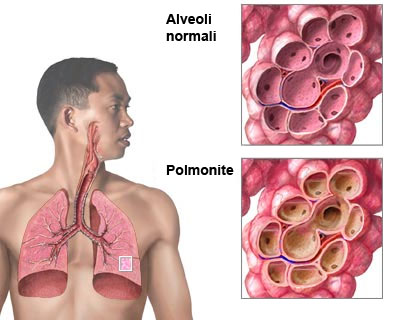 Polmonite acuta
Infezione del parenchima polmonare 
E’ caratterizzata da malessere , febbre oppure può essere improvvisa con brividi
L’unico sintomo precoce con il coinvolgimento del polmone è la tosse
Empiema ed ascesso polmonare
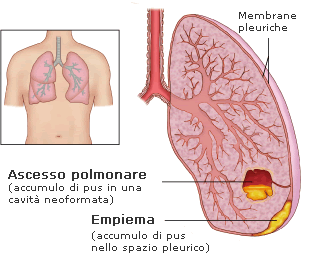 L’empiema pleurico è la raccolta anomala di pus che avviene nello spazio  pleurico, l’ascesso in una cavità neoformata  .
Virus influenzale
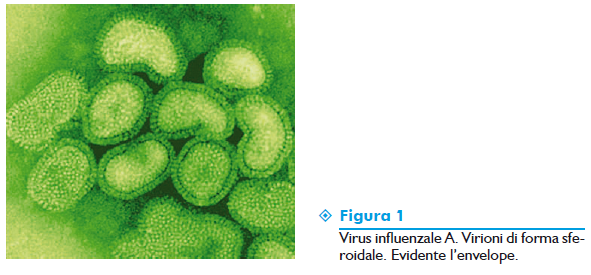 VIRUS INFLUENZALI
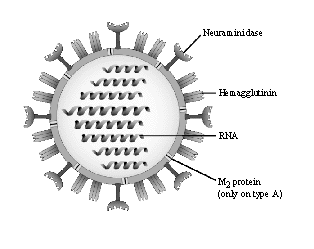 INFLUENZA: PRINCIPALE VIROSI RESPIRATORIA AD ANDAMENTO EPIDEMICO
AGENTE: ORTHOMYXOVIRUS
GENOMA: ssRNA(-) SEGMENTATO:
    7 -8 segmenti elicoidali ognuno associato con la nucleoproteina (NP) e la trascrittasi (componenti della RNA polimerasi: PB1, PB2, PA)
La proteine M1,M2
PERICAPSIDE contiene due glicoproteine HA o emoagglutinina e  la  NA (neuroaminidasi)
ELEVATA VARIABILITA’ ANTIGENICA (Mutazioni MAGGIORI “shift” E MINORI “drift”)
Differenti tipi immunologici
Sono  noti 3 tipi immunologici denominati A, B, C.
I virus influenzali del tipo A subiscono in continuazione delle modifiche antigeniche e comprende ceppi umani ed animali, causano epidemie e pandemie
I virus influenzali di tipo B subiscono minori modifiche antigeniche e comprendono ceppi umani, causano epidemie
I virus influenzali di tipo C sono antigenicamente stabili e comprendono ceppi umani e suini, causano lievi infezioni non epidemiche
HA e NA
HA o emoagglutinina è la proteina di attacco e fusione con le cellule suscettibili, rappresenta l’antigene principale contro il quale sono diretti gli anticorpi neutralizzanti, il suo nome deriva dall’agglutinare gli eritrociti

La  NA o neuroaminidasi entra in funzione alla fine del ciclo di replicazione del virus e facilita il rilascio delle particelle virali durante il processo di gemmazione e contribuisce ad impedire l’autoaggregazione dei virioni
Antigenic shift o antigenic drift
Le proteine  HA (emoagglutinina) e NA (neuroaminidasi) del virus dell’influenza A possono andare incontro a:
Variazioni antigeniche Maggiori (antigenic shift) derivanti dal riassortimento tra genomi di ceppi diversi, compresi ceppi animali, riguardano solo il virus influenzale A, tali cambiamenti sono associati a pandemie
Variazioni antigeniche minori (antigenic drift), sono dovuti a mutazioni dei geni per HA e NA, si realizzano ogni 2 o 3 anni causando manifestazioni locali d’influenza e coinvolgono sia il virus influenzale A che il B.
Riassortimento genetico tra virus influenzali
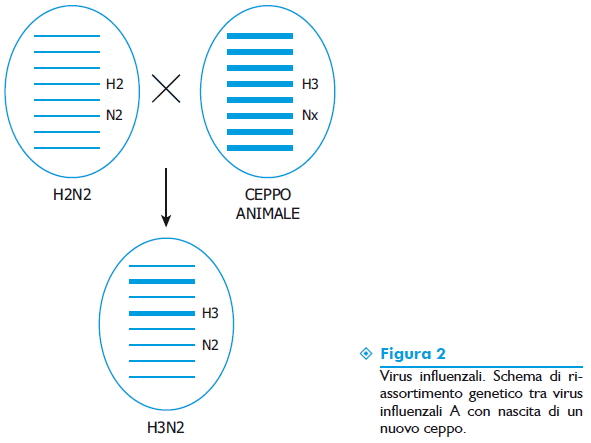 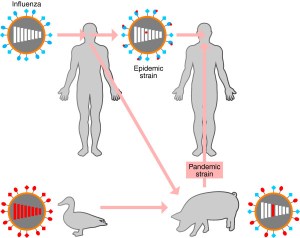 Pandemie influenzali derivanti dall’antigenic shift
Paramixovirus
Grande virus a RNA a polarità –
Nucleocapside elicoidale
Envelope contenente una proteina d’attacco virale
Il virus si replica nel citoplasma 
I virus inducono fusione intercellulare causando la formazione di cellule giganti multinucleate 
Vengono trasmessi tramite aereosol iniziano l’infezione nelle vie respiratorie
L’immunità cellulo- mediata è la causa della maggior parte dei sintomi
Virus parainfluenzali
Esistono 4 sierotipi dei virus
L’infezione è limitata alle vie respiratorie superiore (quella più comune), quella delle vie respiratorie inferiori può causare malattie rilevanti
I virus influenzali non sono sistemici e non causano viremia
Le malattie comprendono sintomi simili al raffreddore, bronchite e laringotracheite 
L’infezione induce immunità protettiva di breve durata.
Meccanismi di diffusione del virus
Virus respiratorio sinciziale
Non possiede né emoagglutinina , né neuroaminidasi, genoma a RNA a singolo filamento, polarità negativa non segmentato
Il virus causa infezioni localizzate delle vie respiratorie acute nei neonati e nei bambini
La diffusione citopatologica del virus causa polmonite
Il virus raggiunge l’epitelio delle vie respiratorie superiori , in seguito l’infezione si propaga alle vie respiratorie inferiori.
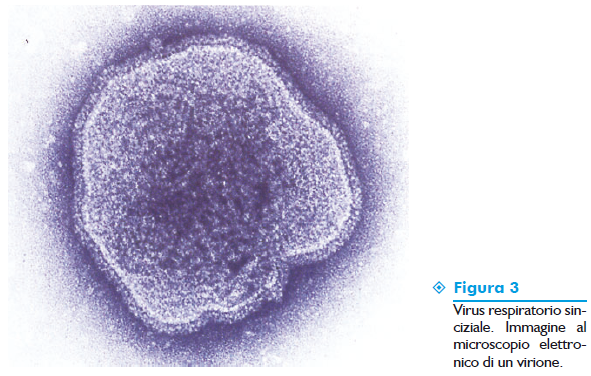 Adenovirus
Virus a DNA a doppio filamento con una proteina terminale nella porzione 5 terminale
I virioni sono icosadeltaedrici
Privi di envelope
I 12 pentoni, localizzati a ciascuno dei vertici contengono una fibra (proteine virali d’attacco)
Il virus codifica proteine che promuovono la sintesi di mRNA e DNA, compresa la propria DNA polimerasi
Sono raggruppati da A ad F, in base alle omologie del DNA ed a differenze della fibra
Causa infezioni litiche, persistenti e latenti nell’uomo
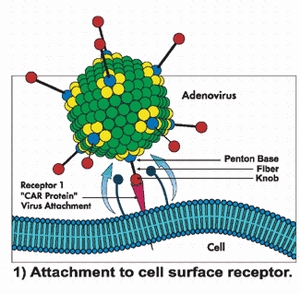 Meccanismi patogenentici
Il virus diffonde tramite aerosol, stretto contatto o per via oro-fecale stabilendo infezioni a livello faringeo
La replicazione e l’assemblaggio avviene nel nucleo e i virioni fuoriescono  in seguito a distruzione della cellula. 
Infetta le cellule mucoepiteliali del tratto respiratorio, gastrointestinale e della congiuntiva o cornea causando un danno diretto
La malattia è determinata dal tropismo tissutale di uno specifico gruppo o sierotipo virale
Il virus persiste nei tessuti linfoidi (tonsille, adenoidi)
L’anticorpo è importante per la profilassi e la risoluzione
Rhinovirus
Costituiscono la causa principale del raffreddore comune  e delle infezioni del tratto respiratorio
A differenza degli enterovirus , non sono in grado di replicarsi nel tratto gastrointestinale
sono instabili a pH acido e crescono meglio alla temperatura di 33°C e a temperature più basse
Replicano nel naso e le cellule infettate secernono bradichinina ed istamina responsabili del gocciolamento
L’immunità è transitoria
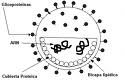 Coronavirus
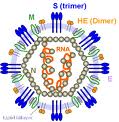 Grosse particelle virali pleomorfe  con envelope  costituito da un doppio strato lipidico e spicole (peplomeri inducono una risposta immune neutralizzante ) che si proiettano sulla superficie con aspetto di corona 
Hanno un genoma a RNA singolo filamento a polarità positiva 
I coronavirus umani sono più frequentemente associati alle infezioni delle vie respiratorie superiori come altri virus 
Identificato nel 2003 un  coronavirus SARS-CoV (Severe Acute Respiratory Sindrome ) provoca una grave forma di polmonite
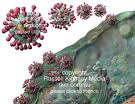 STREPTOCOCCUS
CARATTERISTICHE
	COCCHI GRAM+ (0.5 - 1.5μm) IN COPPIE, O CATENE, IMMOBILI, NON-SPORIGENI, CHEMOORGANOTROFI, FASTIDIOSI, ANAEROBI FACOLTATIVI (CRESCITA MIGLIORE IN CO2), CATALASI- 
DISTINTI IN BASE A CAPACITA’ EMOLITICA IN a, b, g-EMOLITICI
DISTINTI SIEROLOGICAMENTE IN GRUPPI SULLA BASE DEI POLISACCARIDI DI PARETE (GRUPPI DI LANCEFIELD)
HABITAT
	COLONIZZANO QUASI TUTTE LE MUCOSE DELL’UOMO E DEGLI ANIMALI
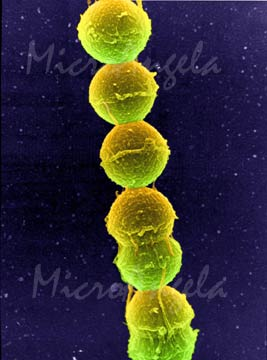 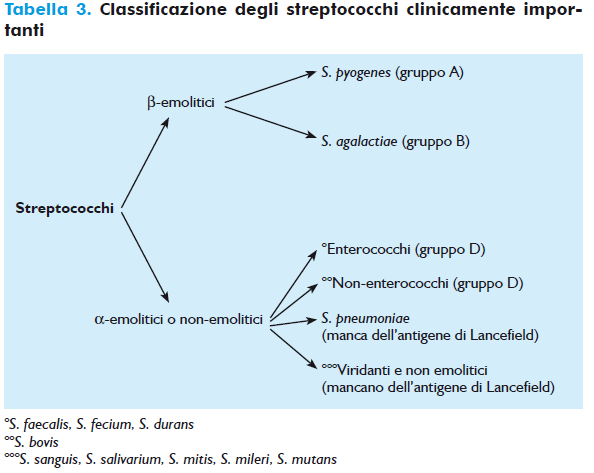 STREPTOCOCCUS
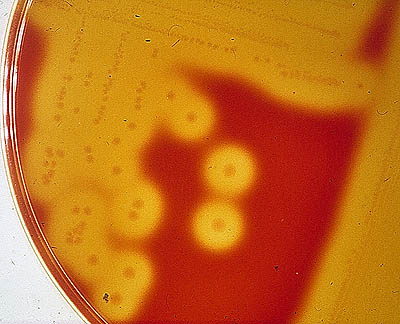 b-EMOLISI
(emolisi completa)








a-EMOLISI
(parziale emolisi)
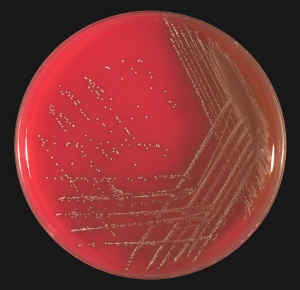 Antigene polisaccaridico
Il carboidrato gruppo specifico, costituisce il 10% del peso secco della cellula, è un dimero di N-acetilglucosamina e ramnosio. 
In base al tipo di antigene polisaccaridico che viene estratto dalle cellule batteriche, gli Streptococchi sono divisi in una ventina di gruppi identificati con le lettere dell’alfabeto da A ad H, da K ad M, da O a V.
Streptoccocus pyogenes appartiene al gruppo A 
 Streptoccus agalactiae appartiene al gruppo B
Streptococcus pyogenesVIRULENZA
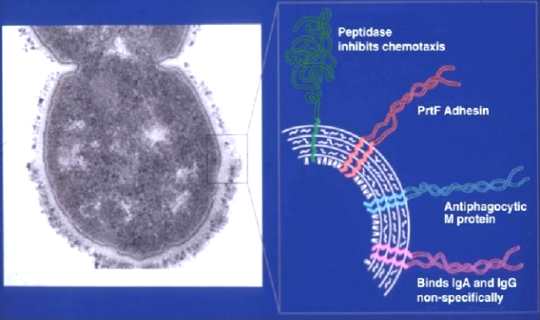 Streptococcus pyogenesVIRULENZA
La virulenza è determinata dalla capacità di eludere la fagocitosi (mediata dalla capsula, dalle proteine M e simili, dalla peptidasi C5a) di aderire ed invadere le cellule dell’ospite (proteina M, acido lipoteicoico, proteina F) e di produrre tossine (esotossine pirogene streptococciche, streptolisina S, streptolisina O, streptochinasi, Dnasi)
Streptococcus pneumoniaeCARATTERISTICHE
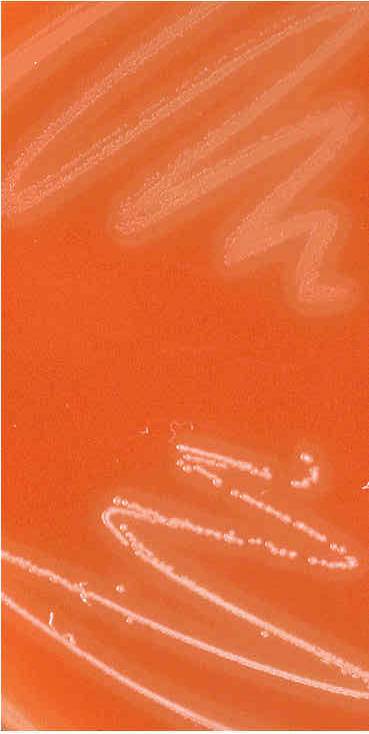 E’ ATTUALMENTE LA PRINCIPALE CAUSA DI POLMONITE E DI INFEZIONI INVASIVE IN ETA’ PEDIATRICA E GERIATRICA
a-EMOLITICO, (0,5 - 1.25 μm), IN COPPIE O CORTE CATENE, FERMENTA GLUCOSIO A ACIDO LATTICO 
A DIFFERENZA DI ALTRI STREPTOCOCCHI NON HA PROTEINA M, IDROLIZZA INULINA E PRESENTA PARETE CARATTERISTICA SIA PER PEPTIDOGLICANO CHE ACIDI TEICOICI (INDICATI COME POLISACCARIDE C)
Presenza di una capsula principale fattore di virulenza
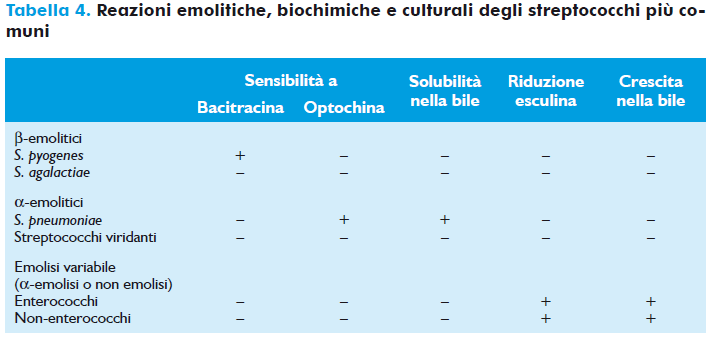 Fattori di virulenza dello Streptococcus pneumoniae
Corynebacterium
Bacilli Gram+ (bastoncini a forma di clava)
Di varia lunghezza (1-5m)
Asporigeni
Disposizione: Ideogrammi cinesi
Contengono granuli metacromatici ed acidi micolici a catena corta, no acido resistente
46 specie 30 patogene
Ubiquitari (piante ed animali)
Colonizzano pelle, tratto respiratorio superiore, tratto urogenitale, tratto gastrointestinale
Corynebacterium diphtheriae
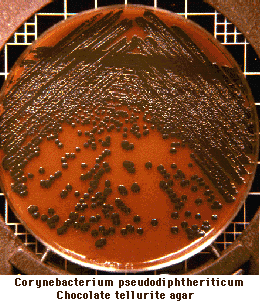 Bacillo pleomorfo
Presenza di granuli metacromatici
Virulenza attribuita a produzione di tossina (responsabile del danno cellulare e della sintomatologia)
Non invasivo
Agente eziologico della difterite
Tossina difterica
Esotossina A-B
Alta concentrazione di ferro previene la sintesi della tossina 
Penetra attraverso le lesioni dell’epitelio mucoso e diffonde attraverso il circolo ematico
Si lega a tutti gli elementi cellulari (tropismo particolare per cellule cardiache e nervose = sintomi cardiaci e neurologici)
Inibizione della sintesi proteica 
Il gene tox che codifica per l’esotossina, è introdotto nei ceppi di C. diphtheriae da un fago lisogeno
Difterite
Trasmissione: da persona a persona tramite goccioline di saliva (unico serbatoio è l’uomo)
Moltiplicazione sulle cellule epiteliali della faringe
Danno localizzato (azione esotossina)
Formazione spessa pseudomembrana 
Complicanze: ostruzione delle vie respiratorie, aritmia
BORDETELLA
CARATTERISTICHE
Piccoli coccobacilli Gram-negativi, aerobi obbligati, catalasi+, in genere non fermentanti, acapsulati, non sporigeni, singolo o a piccoli gruppi non si distingue da Haemophilus spp., immobili
HABITAT
generalmente adattati al parassitismo e quindi fastidiosi
SPECIE
Bordetella pertussis
Specie + fastidiosa
Bordetella parapertussis
Bordetella bronchiseptica
Altre specie minori
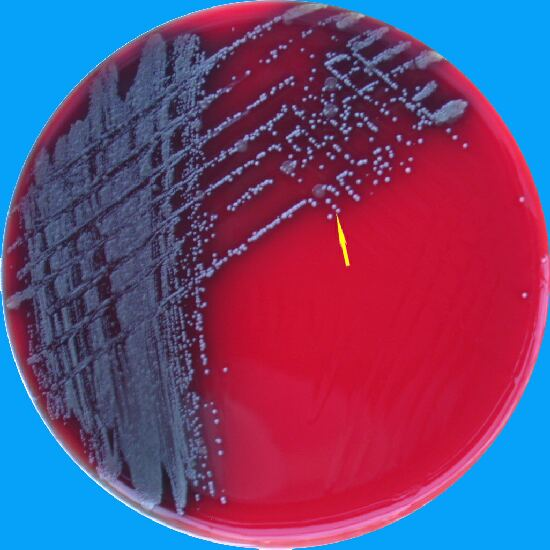 BORDETELLA SIGNIFICATO CLINICO
Bordetella pertussisis: AGENTE DELLA PERTOSSE O TOSSE CONVULSA 
Sotto controllo nei paesi in cui si effettua la vacinazione è una importante causa di morte infantile nei paesi in via di sviluppo
Negli adulti vaccinati può causare una forma lieve 

Bordetella parapertussis CAUSA FORMA DI PERTOSSE PIU’ LIEVE E PUO’ INFETTARE ANCHE OVINI 
Bordetella bronchiseptica E’ UN PATOGENO OPPORTUNISTA RARO NELL’UOMO
Fattori di virulenza
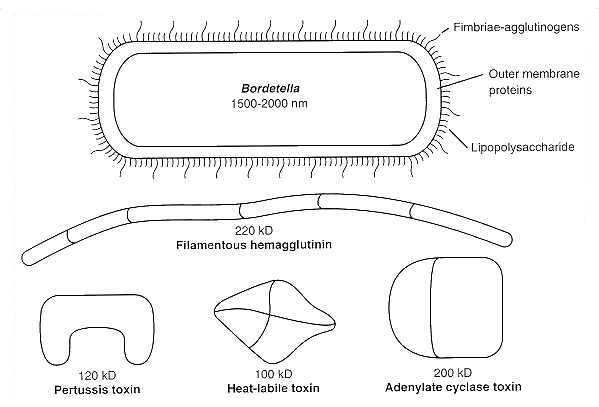 Legame della tossina alla membrana cellulare
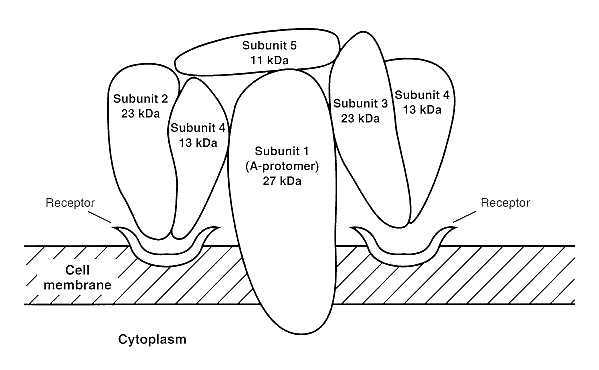 TOSSINA TERMOLABILE
Tossina labile al calore è una tossina dermonecrotica  con un p.m. 100.000, localizzata nel protoplasma.
Produce forte vasocostrizione che è importante durante la fase iniziale della pertosse.
In associazione con la citotossina tracheale ed il lipopolisaccaride causano danni del tessuto del tratto respiratorio
Sinergismo tra la tossina e l’emoagglutinina nel bloccare l’epitelio ciliato
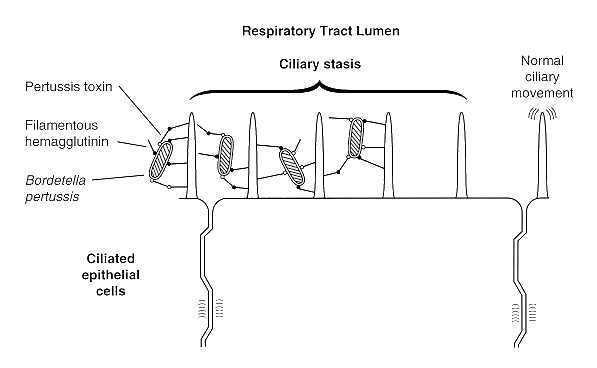 Mycobacterium tuberculosis
Mycobacterium tuberculosis
Mycobacterium tuberculosis è un aerobio obbligato
Il batterio è un parassita intracellulare facoltativo nei macrofagi
Ha un tempo di generazione molto lungo da  15-20 ore, caratteristica fisiologica che può contribuire alla sua virulenza
M.tuberculosis non è classificato nè un Gram+ nè un Gram- perchè non ha le caratteristiche nè dell’uno nè dell’altro, sebbene la sua parete contenga peptidoglicano.
Mycobacterium tuberculosis è l’agente eziologico della tubercolosi (TB) nell’uomo.
L’uomo è il solo serbatoio per il batterio.
Colorazione acido resistenti
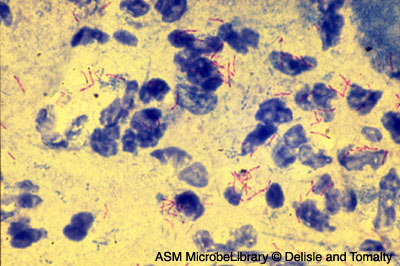 Parete cellulare dei micobatteri
La struttura della parete cellulare del  Mycobacterium tuberculosis rappresenta il maggior fattore di virulenza del batterio. 
Più del 60% della parete cellulare è composta da lipidi.
La frazione lipidica è composta da tre componenti principali.
Gli acidi micolici sono lipidi ramificati e sono molecole fortemente idrofobiche che circondano l’organismo ed influenzano la permeabilità della superficie cellulare.
Il fattore cordale è tossico per le cellule umane, è molto abbondante nei ceppi virulenti è coinvolto nella formazione dei granulomi
Glicolipidi fenolici hanno una potente azione adiuvante.
Parete cellulare dei micobatteri
Parete cellulare dei micobatteri
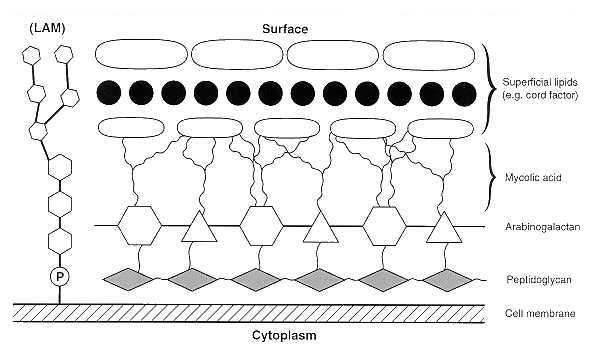 LAM lipoarabinomannano stimola l’attività proinfiammatoria dei monociti legandosi al recettore CD14, lo stesso recettore che lega LPS dei batteri Gram –
Il Fattore cordale, una cera che in vitro stimola la crescita dei micobatteri in aggregati simili a corde
Parete cellulare caratteristiche
L’alta concentrazione lipidica della parete cellulare del Mycobacterium tuberculosis è stata associata a queste proprietà del batterio:
Impermeabilità ai coloranti
Resistenza a molti antibiotici
Resistenza all’uccisione da parte di composti acidi o alcalini
Resistenza alla lisi attivata dal complemento
Resistenza ai composti ossidanti e sopravivvenza all’interno dei macrofagi.
Fattori di virulenza
M. tubercolosis possiede  molte proteine importanti per la crescita , per la  virulenza  e per la sopravvivenza intracellulare
Le più importanti appartengono alla famiglia delle heat- shock protein (10, 65, 70 e 90 kDa) la cui espressione è regolata dagli stress ambientali
Presenta proteasi coinvolte nella distruzione del tessuto polmonare
Infezione primaria e secondaria
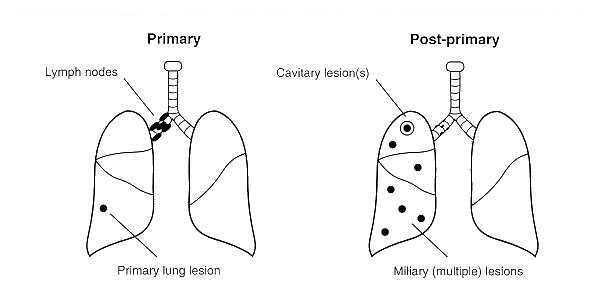 Batteri atipici
Difficili da coltivare ed identificare presentano  caratteristici quadri clinici
Mycoplasma pneumoniae
Il più piccolo batterio libero
Sprovvisto di parete cellulare 
Membrana cellulare contenente steroli
Sono resistenti a penicilline e ad altri farmaci che interferiscono la parete cellulare
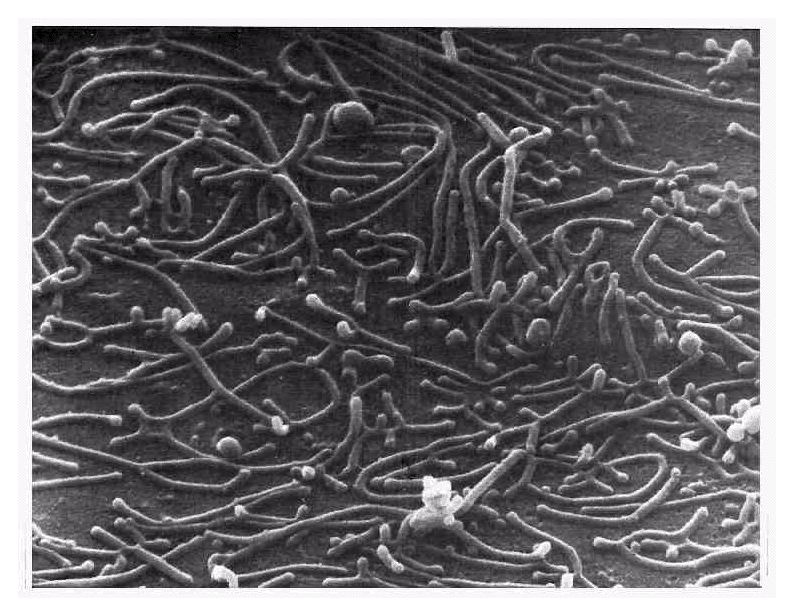 58
Mycoplasma pneumoniae caratteristiche
Pleomorfi diametro  0,1-0,3 μm
Passano attraverso i filtri da 0,45 μm
Si dividono per scissione binaria
Contengono sia DNA che RNA
Aerobio obbligato
Crescono molto lentamente con un tempo di generazione di 1-6 ore 
Non avendo parete cellulare i maggiori determinanti antigenici sono glicolipidi e proteine di membrana, presentando quindi attività crociata con i tessuti umani ed altri batteri
59
Fattori di virulenza
Adesina P1, interagisce specificamente con i recettori glicoproteici alla base delle ciglia sulla superficie delle cellule epiteliali causando la perdita di cellule ciliate 
Agisce da super antigene stimolando la migrazione di cellule infiammatorie ed il rilascio di citochine
60
Epidemiologia
Malattia a diffusione mondiale senza incidenza stagionale 
Infetta principalmente i ragazzi da 5 a 15 anni, negli adulti è meno frequente 
Trasmissione avviene per inalazione di  aerosol
Patogeno umano obbligato
61
Chlamydieda χλαμύς (mantello)
Parassiti intracellulari obbligati
“Filtrabili”         considerati virus in passato
Considerati come microrganismi Gram-
62
ChlamydieSimilitudine con cellule batteriche
Presenza di membrane simile a quelle dei batteri Gram negativi
Presenza di DNA e RNA
Presenza di ribosomi  d tipo procariotico i 
Capacità di sintetizzare macromolecole
Sensibilità agli antibiotici
63
ChlamydieDifferenze  dalle cellule batteriche
Assenza di meccanismi per la produzione di energia metabolica           parassitismo intracellulare obbligato 
 Assenza di una parete cellulare formata da            peptidoglicano
 Nessuna sensibilità ad antibiotici che inibiscono la sintesi del peptidoglicano
64
ChlamydieParete esterna
Simile a quella dei Gram-
CRP: assicurano “stabilità” al rivestimento tramite legami disolfuro
MOMP: svolgono il ruolo di “porine” e di “adesine”
LPS: endotossina (ruolo nella patogenesi?)
65
ChlamydieCiclo vitale dimorfico
EB = corpo elementare: simil-spora, infettante
RB = corpo reticolato: non infettante metabolicamente attivo
66
ChlamydieCiclo replicativo
1. Internalizzazione del corpo elementare e formazione del fagosoma
2. Inibizione della fusione con il liposoma e trasformazione nel corpo reticolato
3. Replicazione per scissione binaria
4. Forma persistente non replicativa e non infettiva
5. Differenziazione in corpi elementari
6. Lisi cellulare e rilascio
67
Chlamydia pneumoniae
Causa una polmonite di lieve entità nei giovani
Più pericolosa nei bambini e negli adulti anziani debilitati .
Caratteristiche cliniche : bronchite con tosse persistente
Sierodiagnosi: sono necessari molti mesi per la sieroconversione
Trattamento: tetraciclina ed eritromicina
Fattori di virulenza
C. pneumoniae
Replicazione intracellulare
Evade la formazione del fagolisosoma;
Abilità ad infettare e distruggere l’epitelio ciliato del tratto respiratorio, le cellule endoteliali e I macrofagi
69
Legionella pneumophila
Nel 1976 un’epidemia improvvisa di polmonite causò diversi morti fra i membri del Congresso dell’Associazione dei Combattenti e Reduci a Filadelfia

Fu isolato un bacillo Gram negativo fino allora sconosciuto
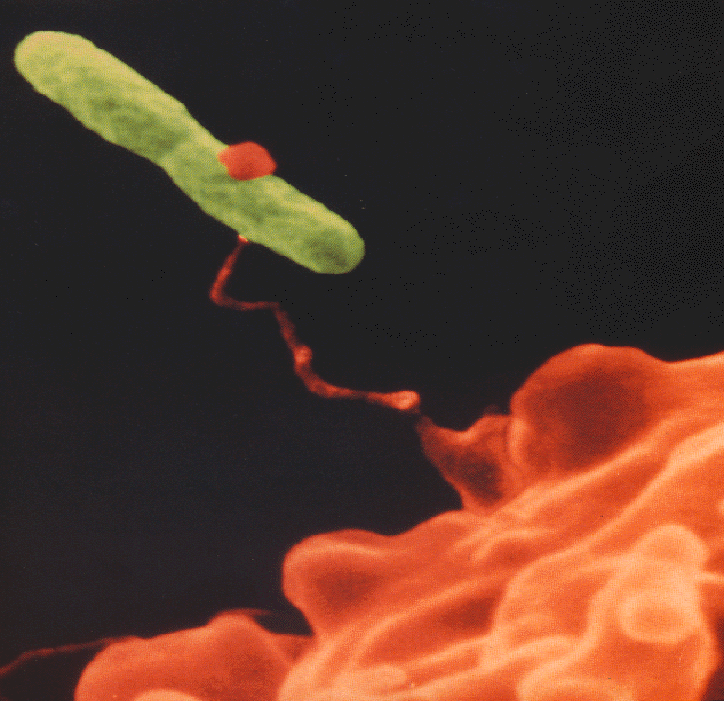 70
Legionella pneumophila
Sottili bacilli Gram- dimensioni 0,3-0,9x 2,5 μm, sottili e pleomorfi
Si colorano poco con i comuni coloranti
Esigenti dal punto di vista nutrizionale
Richiedono cisteina 
 crescono meglio con sali di ferro 
Non fermentanti
71
Fattori di virulenza
Parassiti intracellulari facoltativi
Possono moltiplicarsi nei macrofagi alveolari e nei monociti
Prevengono la fusione del fagolisosoma
I bacilli proliferano e producono enzimi proteolitici, fosfatasi, lipasi e nucleasi che uccidono la cellula ospite
72
Epidemiologia
Capaci di malattia sporadica ed epidemica
Si ritrovano in acqua, negli impianti di riscaldamento
Nei condensatori e sistemi idrici
Pazienti ad alto rischio di malattia funzioni polmonari compromesse e pazienti con immunità cellulare depressa
73
Malattie
La malattia dei legionari, provoca la morte del paziente se non sottoposto a terapia antibiotica 
Coinvolge numerosi organi: il tratto gastrointestinale, il sistema nervoso centrale, il fegato e i reni.
La manifestazione principale è una polmonite
Febbre di Pontiac  malattia caratterizzata da febbre, brividi, mialgia, malessere e mal di testa
Si risolve spontaneamente.
74
Candida albicans
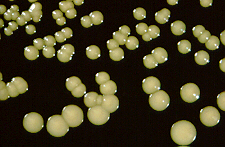 Lievito dimorfo,  commensale del tratto gastrointestinale, 
cresce  in forma lievito a 28° C mentre cresce  in forma ifale  a 37°C  in presenza di induttore.
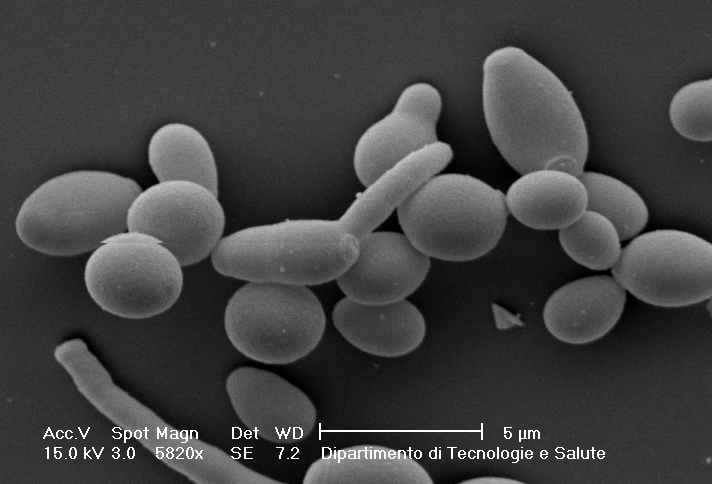 Tipiche colonie bianche cremose lisce.
75
Candidosi
E’ un’infezione causata da Candida spp, può essere un’infezione primaria o secondaria.
La candidosi costituisce uno dei problemi più importanti negli ospiti immunocompromessi 
Le manifestazione cliniche variano da infezioni della cute, a generalizzate con la compromissione di uno o più organi interni quali principalmente il polmone
In varie condizioni fanno parte della normale flora microbica dell’uomo
Possono essere isolate da superfici mucose sane della cavità orale, della vagina, del tratto gastrointestinale e dall’area rettale.
76
Aspergillus
MICETI COSMOPOLITI presenti  nel : 
suolo
Vegetazione in decomposizione
cibi 
farmaci
Colture microbiche
disinfettanti
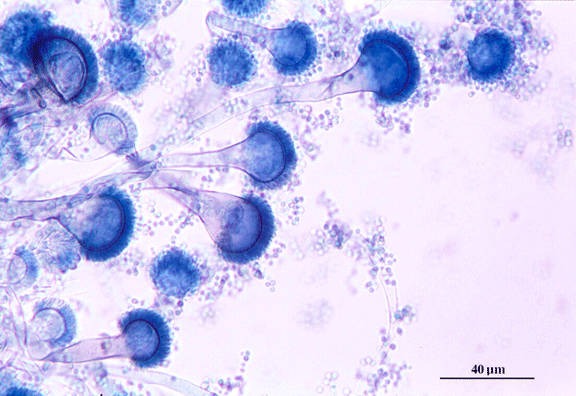 Ne esistono diverse specie
Aspergillus fumigatus
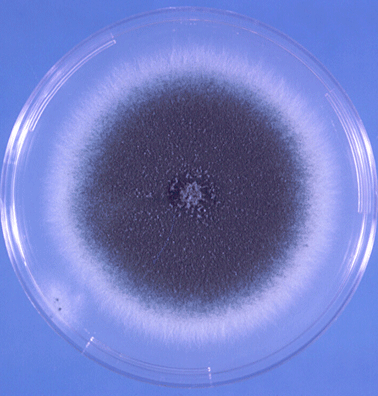 Colonia con margini netti, sfumature verdi azzurre, verdi- marrone, bordo bianco
Grossa vescicola clavata
Conidi sferici originano da una unica fila di filiadi prodotti nella metà superiore della vescicola
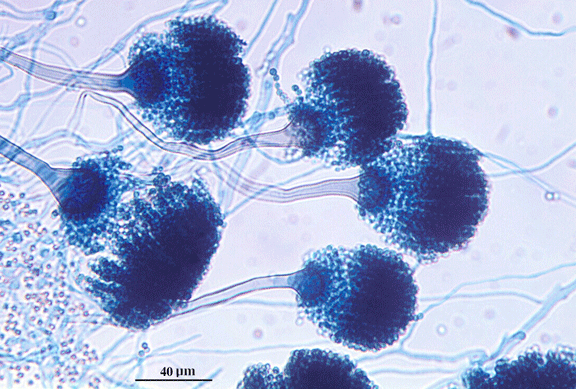 78
Potere patogeno
Patogeni occasionali
Infezioni gravi: pazienti immuno-compromessi
Infezioni locali: sede alterata
79
ASPERGILLOSI
Vari tipi di aspergillosi 

Allergia dovuta alla presenza o alla crescita di conidi nell’organismo
Colonizzazione con interessamento di cavità preesistenti ed interessamento dei tessuti
80
Condizioni normali
Nel polmone in condizioni normali sono presenti circa  85% macrofagi alveolari
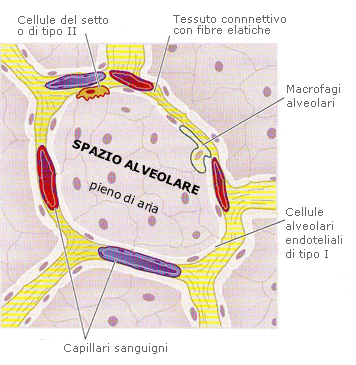 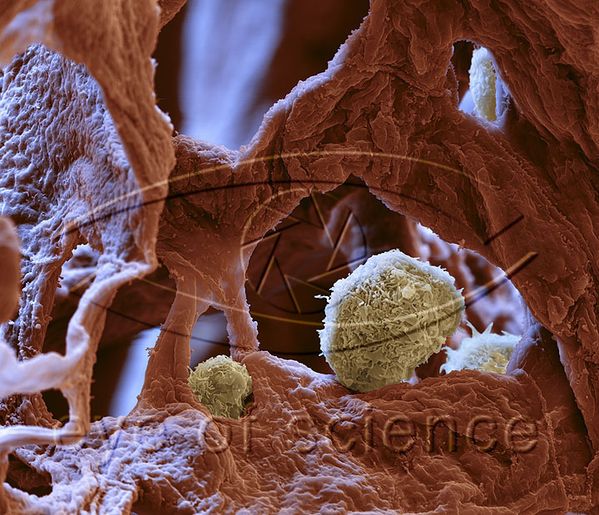 Patogenesi
Le polmoniti acute in genere quelle virali deriva dall’inalazione di  goccioline di saliva di pazienti infetti 
Quelle ad eziologia batterica derivano dall’aspirazione di organismi presenti nella secrezioni naso-faringee
Polmoniti patogenesi
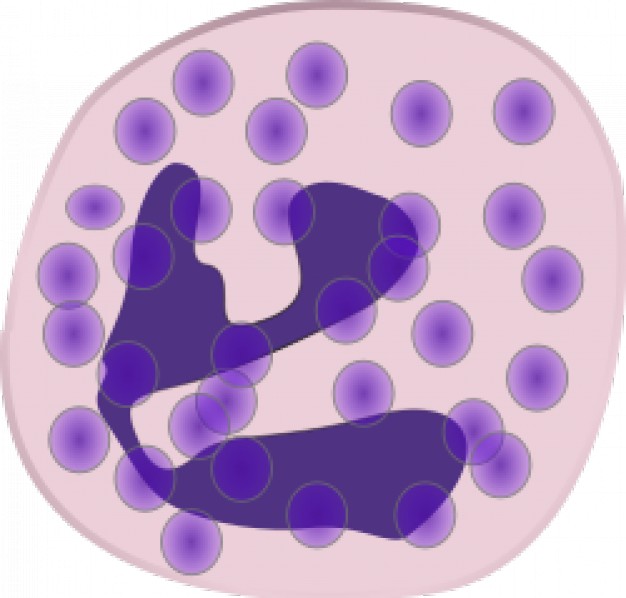 Nelle polmoniti da infezioni batteriche  prevalgono i leucociti polimorfonucleati (neutrofili)
Polmoniti patogenesi
Nelle infezioni virali , da clamidie , da legionelle o micoplasmi sono presenti i linfociti
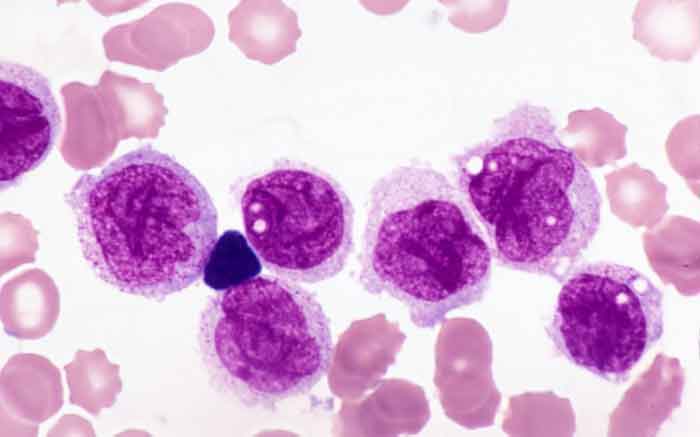 Patogenesi polmonare
Richiamo di cellule infiammatorie nel sito di infezioni mediante reazioni immuni aspecifiche  e specifiche, con produzione di sostanze proinfiammatorie
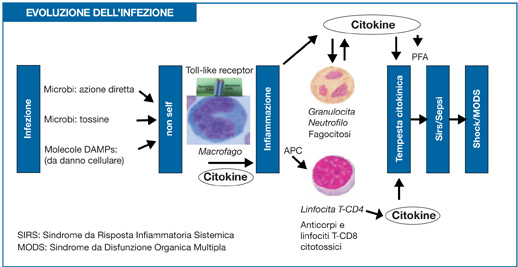 Polmonite pneumococcica
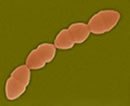 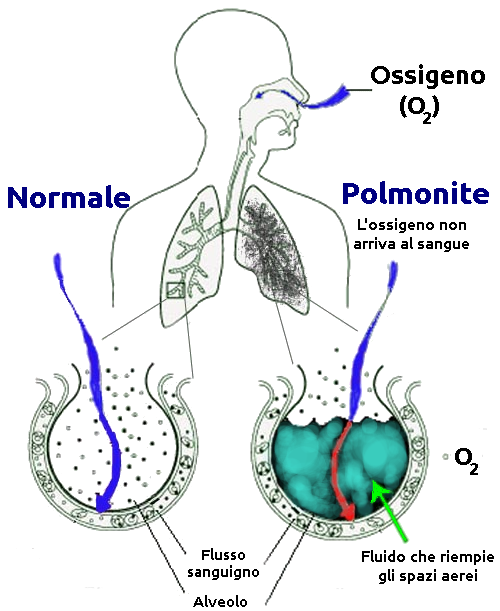 Forte risposta leucocitaria  con escreato molto denso, il parenchima polmonare  non viene alterato 
I° stadio: produzione di liquido sieroso contenente tanti microrganismi e poche cellule infiammatorie 
II° stadio: gli alveoli sono infiltrati da neutrofili ed eritrociti ed iniziano a bloccare   i microrganismi 
III° stadio: gli alveoli sono pieni di neutrofili che eliminano i microrganismi  
IV ° stadio: guarigione e ritorno dei neutrofili
Polmonite  da legionelle
Caratterizzata da aree nodulari di infezioni tendenti a formare  microascessi e formare delle cavità lobari, le secrezioni  dei pazienti sono più liquide dovuto alla scarsa reazione leucocitaria
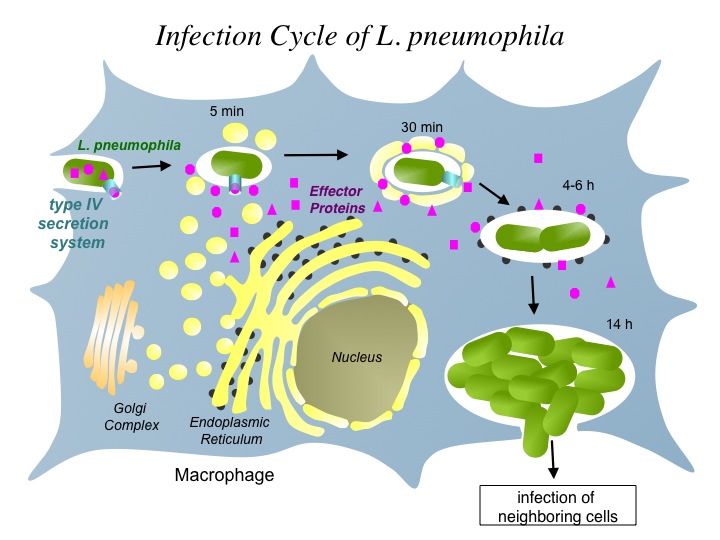 Polmonite  da micoplasmi
limitata alle mucosa respiratoria superiore, non coinvolge gli alveoli polmonari
Presenza di infiltrati di cellule mononucleate intorno ai bronchi ed ai bronchioli
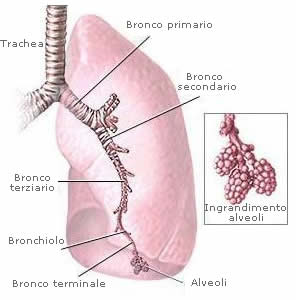 Polmonite da clamidie
Identificate come atipiche  hanno un inizio insidioso, solo in caso di psittacosi può essere fulminante, non sono caratterizzate da un espettorato purulento. 
Infettano l’epitelio interstiziale (alveoli endoteliali )
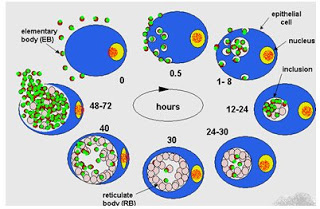 Polmonite da virus influenzale
E’ caratterizzata da gravi anomalie funzionali per la distruzione dell’epitelio ciliato, 
compromissione nella fase acuta della risposta infiammatoria
compromissione dell’attività chemiotattica, fagocitaria e killing intracellulare 
 l’ospite più suscettibile alle infezioni batteriche ,
 la risoluzione inizia con la produzione di interferon.
Polmonite da virus respiratorio sinciziale (VRS)
si ha anche una compromissione delle vie respiratorie inferiori. 
Raramente si ha viremia
La gravità di queste infezioni nei pazienti piccoli dipende anche in parte da alterazione dei meccanismi immunologici
 citotossicità cellulo-mediata,
Formazione nelle vie respiratorie di complessi antigene –anticorpo
Liberazione di istamina
Polmonite da adenovirus
necrosi dell’epitelio respiraorio simile a quella descritta  per i virus influenzale 
In alcuni casi è presenta anche viremia
Polmonite da tubercolare
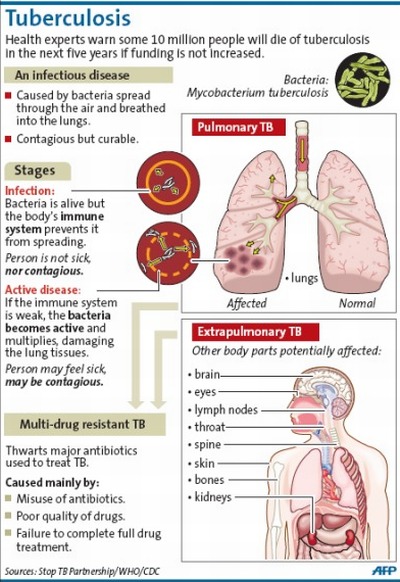 è una infezione cronica causata dalla tubercolosi secondaria, associata a grosse aeree di necrosi caseosa
Nei linfonodi ilari e nel polmone si formano piccoli granulomi  “tubercoli” costituiti da macrofagi attivati ,  cellule giganti e linfociti che vanno incontro a calcificazioni o fibrosi